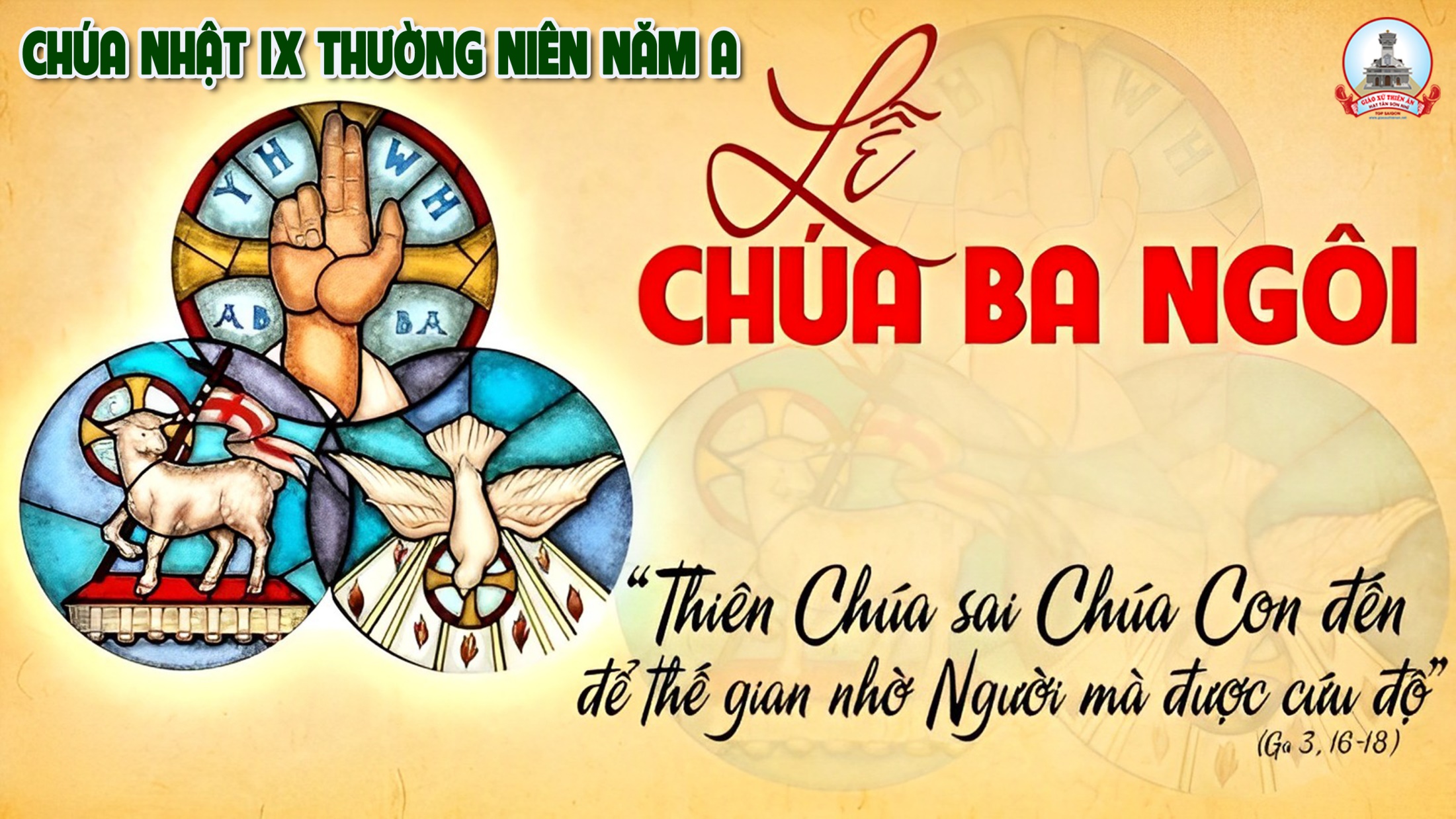 Tập Hát Cộng Đoàn
Đk: Xin dâng lời tán dương muôn đời.
Tk1: Tôn vinh Chúa là Thiên Chúa tổ tiên chúng con, xin dâng lời tán dương muôn đời. Chúc tụng Ngài, ôi danh thánh Ngài thật hiển vinh, xin dâng lời tán dương muôn đời.
Đk: Xin dâng lời tán dương muôn đời.
Alleluia-alleluia: Xin dâng lời tôn vinh chúc tụng Chúa Cha, Chúa Con và Chúa Thánh Thần, là Thiên Chúa đã có, hiện có và đang tới. Xin tôn vinh chúc tụng muôn đời.  Alleluia.
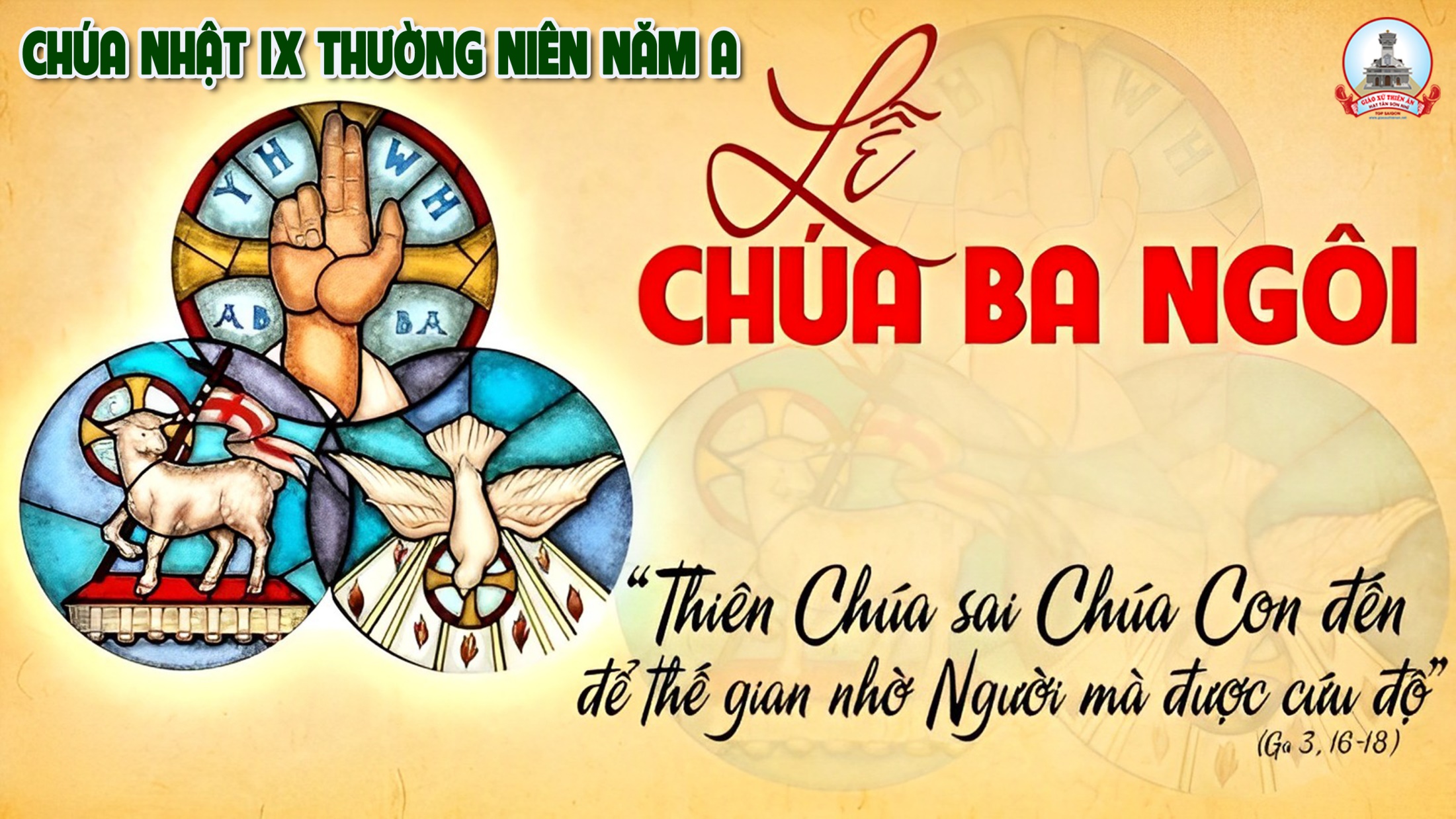 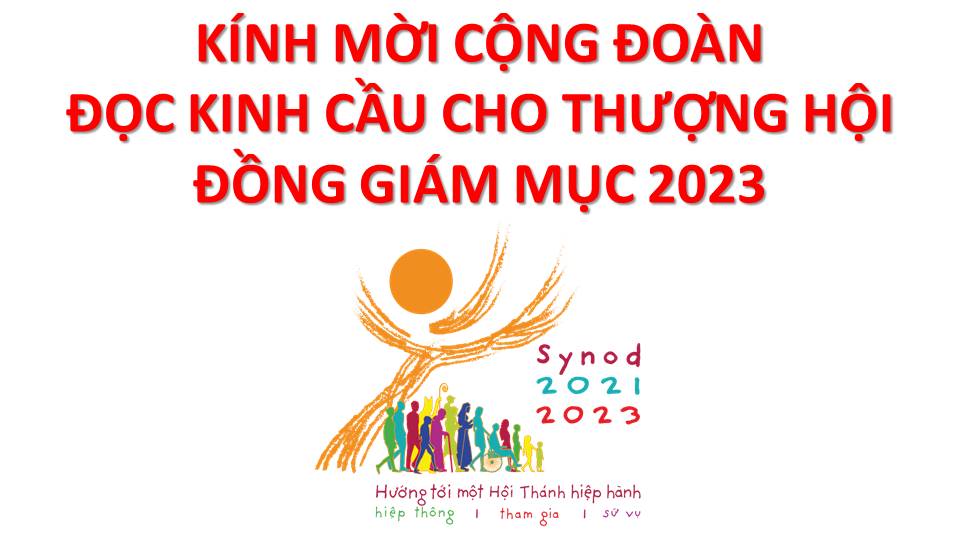 Lạy Chúa Thánh Thần là Ánh sáng Chân lý vẹn toàn, Chúa ban những ân huệ thích hợp cho từng thời đại, và dùng nhiều cách thế kỳ diệu để hướng dẫn Hội Thánh,
này chúng con đang chung lời cầu nguyện cho cácGiám mục, và những người tham dự Thượng Hội đồng Giám mục thế giới.
Xin Chúa làm nên cuộc Hiện Xuống mới trong đời sống HộiThánh, xin tuôn tràn trên các Mục tử  ơn khôn ngoan và thông hiểu,  gìn giữ các ngài luôn hiệp thông với nhau trong Chúa,
để các ngài cùng nhau tìm hiểu những điều đẹp ýChúa, và hướng dẫn đoàn Dân Chúa thực thi những điều Chúa truyền dạy.
Các giáo phận Việt Nam chúng con,luôn muốn cùng chung nhịp bước với Hội Thánh hoàn vũ, xin cho chúng con biết đồng cảm với nỗi thao thức của các Mục tử trên toàn thế giới, ngày càng ý thức hơn về tình hiệp thông,
thái độ tham gia và lòng nhiệt thành trong sứ vụ của HộiThánh, Nhờ lời chuyển cầu của Đức Trinh Nữ Maria, Nữ Vương các Tông đồ và là Mẹ của Hội Thánh,
Chúng con dâng lời khẩn cầu lên Chúa, là đấng hoạt động mọi nơi mọi thời, trong sự hiệp thông với Chúa Cha và Chúa Con, luôn mãi mãi đến muôn đời. Amen.
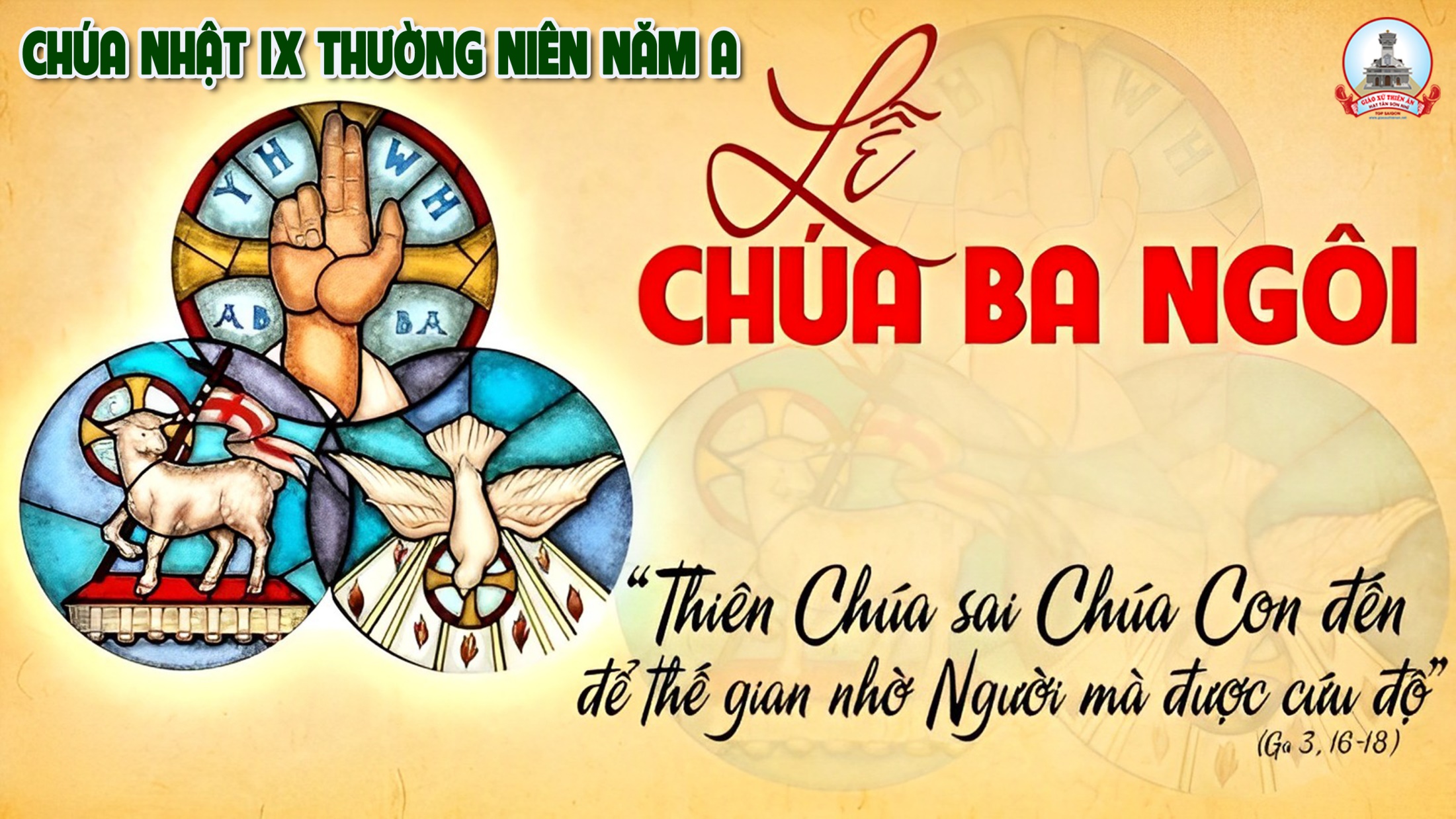 Ca nhập lễ 
Vinh Danh Chúa Ba Ngôi
Đỗ Vy Hạ
Tk1: Trong tâm tình đơn sơ con tiến vào đền thánh Chúa Trời. Xin dâng lời chúc tụng Ngài là Đấng tác sinh muôn loài.
**: Con tâm thành tri ân tình thương Chúa biết bao cao vời. Ngài đã hướng dẫn con vào đời, cho con được gọi Ngài là Cha.
Đk: Vinh danh Chúa Cha uy hùng toàn năng. Vinh danh Chúa Con cứu độ nhân trần. Vinh danh Thánh Linh chính nguồn ủi an. Vinh danh Ba Ngôi muôn đời không ngơi.
Tk2: Trong tâm tình tin yêu con bước vào phục bái kính thờ. Chính Chúa là sức mạnh, là nguồn sống nơi con nương nhờ.
**: Xin dâng trọn đời con tựa em bé nép trong tay mẹ. Tìm giòng sữa mát thơm đậm đà Chúa hãy thương hộ phù chở che.
Đk: Vinh danh Chúa Cha uy hùng toàn năng. Vinh danh Chúa Con cứu độ nhân trần. Vinh danh Thánh Linh chính nguồn ủi an. Vinh danh Ba Ngôi muôn đời không ngơi.
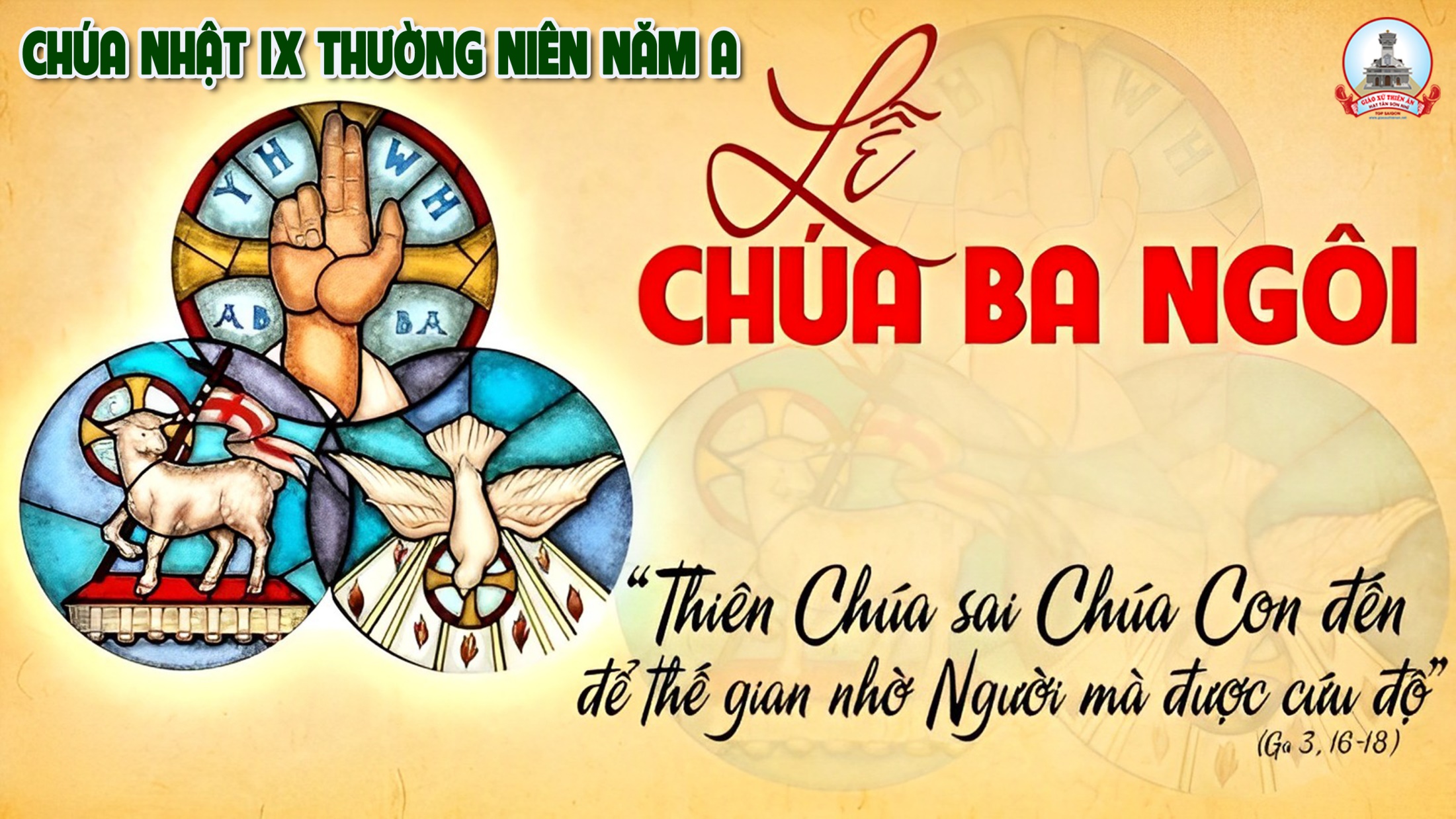 KINH VINH DANH
Chủ tế: Vinh danh Thiên Chúa trên các tầng trời.A+B: Và bình an dưới thế cho người thiện tâm.
A: Chúng con ca ngợi Chúa.
B: Chúng con chúc tụng Chúa. A: Chúng con thờ lạy Chúa. 
B: Chúng con tôn vinh Chúa.
A: Chúng con cảm tạ Chúa vì vinh quang cao cả Chúa.
B: Lạy Chúa là Thiên Chúa, là Vua trên trời, là Chúa Cha toàn năng.
A: Lạy con một Thiên Chúa,            Chúa Giêsu Kitô.
B: Lạy Chúa là Thiên Chúa, là Chiên Thiên Chúa là Con Đức Chúa Cha.
A: Chúa xóa tội trần gian, xin thương xót chúng con.
B: Chúa xóa tội trần gian, xin nhậm lời chúng con cầu khẩn.
A: Chúa ngự bên hữu Đức Chúa Cha, xin thương xót chúng con.
B: Vì lạy Chúa Giêsu Kitô, chỉ có Chúa là Đấng Thánh.
Chỉ có Chúa là Chúa, chỉ có Chúa là đấng tối cao.
A+B: Cùng Đức Chúa Thánh Thần trong vinh quang Đức Chúa Cha. 
Amen.
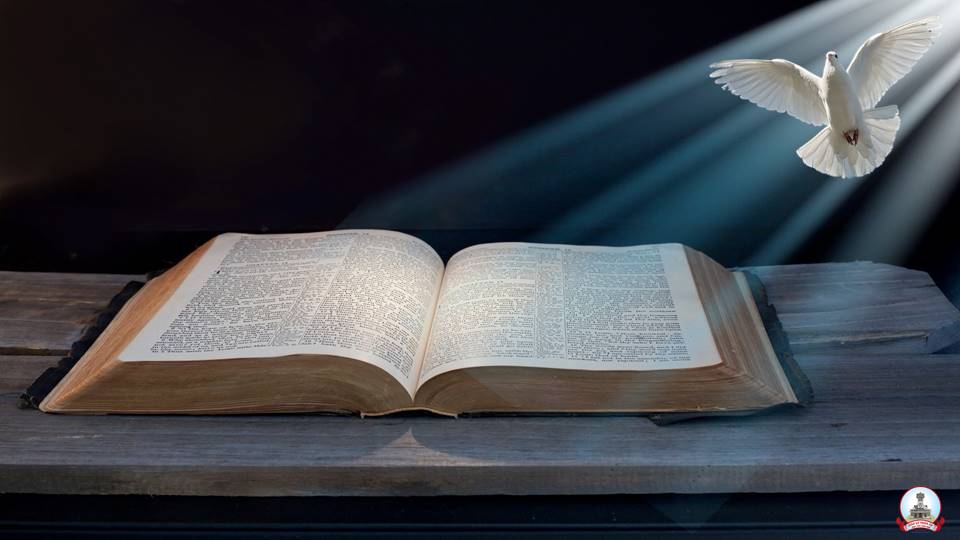 Bài đọc 1
Bài trích sách Xuất Hành
Đức Chúa! Đức Chúa! Thiên Chúa
Nhân hậu và từ bi.
Đáp Ca
Tôn Vinh Chúa
Chúa Nhật Lễ Chúa Ba Ngôi
Lm. Kim Long
04 câu
Đk: Xin dâng lời tán dương muôn đời.
Tk1: Tôn vinh Chúa là Thiên Chúa tổ tiên chúng con, xin dâng lời tán dương muôn đời.
**: Chúc tụng Ngài, ôi danh thánh Ngài thật hiển vinh, xin dâng lời tán dương muôn đời.
Đk: Xin dâng lời tán dương muôn đời.
Tk2: Tôn vinh Chúa từ trong thánh điện ngợp ánh quang, xin dâng lời tán dương muôn đời.
**: Chúc tụng Ngài trên ngai báu cửu trùng vút cao, xin dâng lời tán dương muôn đời.
Đk: Xin dâng lời tán dương muôn đời.
Tk3: Tôn vinh Chúa ngự trên các thần hộ giá đây, xin dâng lời tán dương muôn đời.
**: Chúc tụng Ngài luôn coi thấu lòng vực thẳm sâu, xin dâng lời tán dương muôn đời.
Đk: Xin dâng lời tán dương muôn đời.
Tk4: Tôn vinh Chúa tận trên các vòm trời vút cao, xin dâng lời tán dương muôn đời.
**: Chúc tụng Ngài, muôn muôn giống vật Ngài tác sinh, xin dâng lời tán dương muôn đời.
Đk: Xin dâng lời tán dương muôn đời.
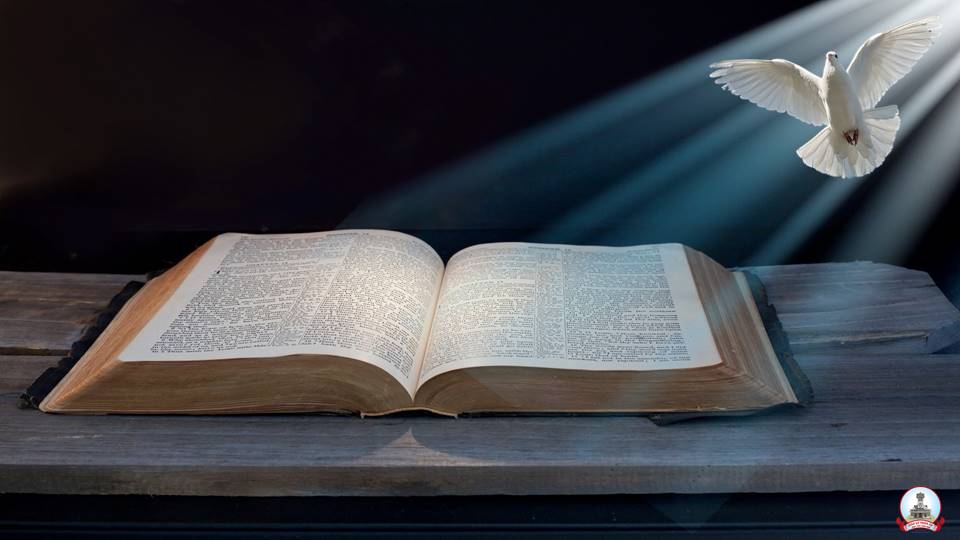 Bài đọc 2
Bài trích thư thứ hai của thánh Phaolô Tông Đồ
Gửi tín hữu Cô-rin-tô
Ân sủng của Chúa Giê-su Ki-tô, tình thương của Chúa Cha, và ơn hiệp thông của Chúa Thánh Thần
Alleluia-alleluia: Xin dâng lời tôn vinh chúc tụng Chúa Cha, Chúa Con và Chúa Thánh Thần, là Thiên Chúa đã có, hiện có và đang tới. Xin tôn vinh chúc tụng muôn đời.  Alleluia.
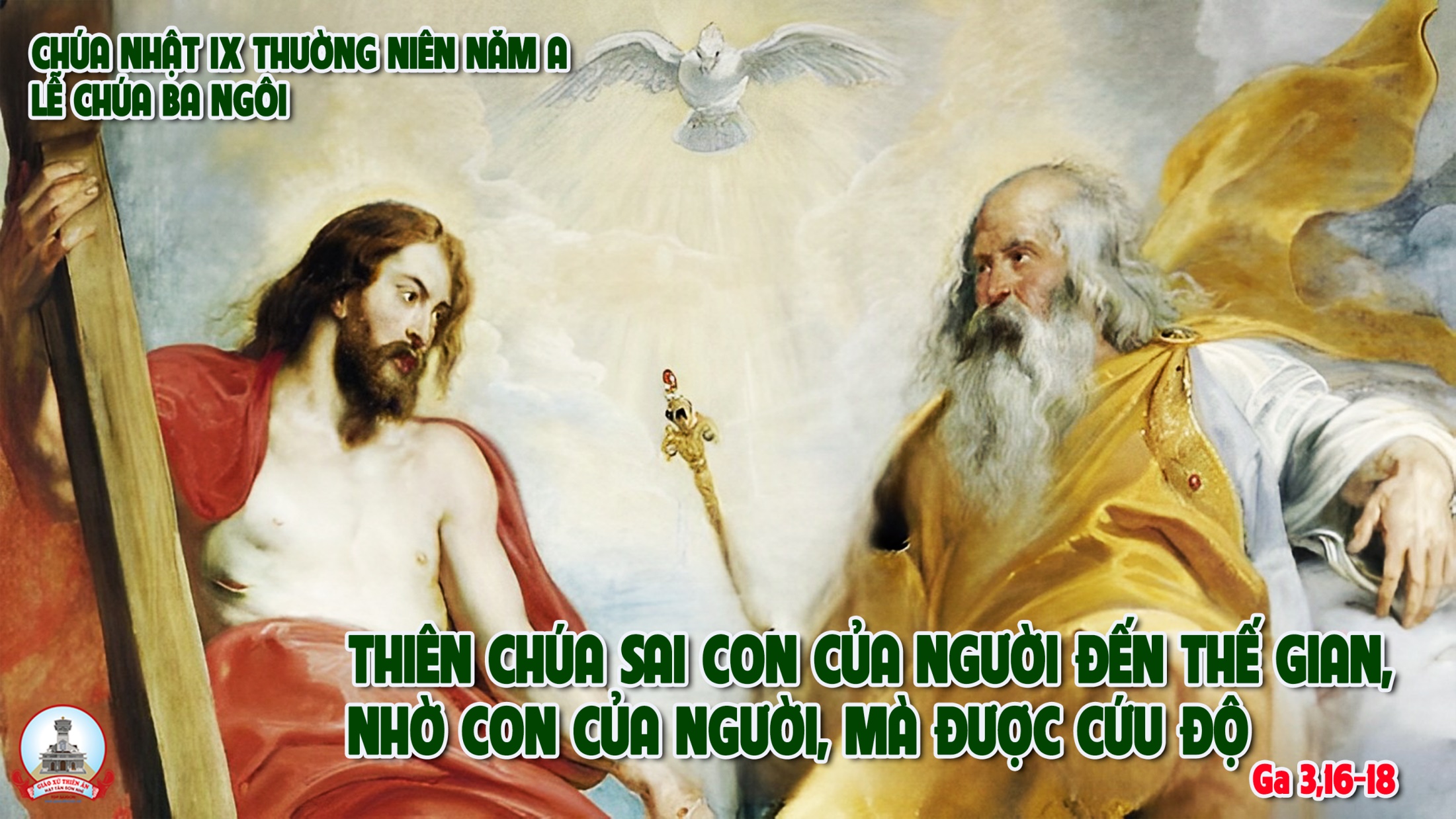 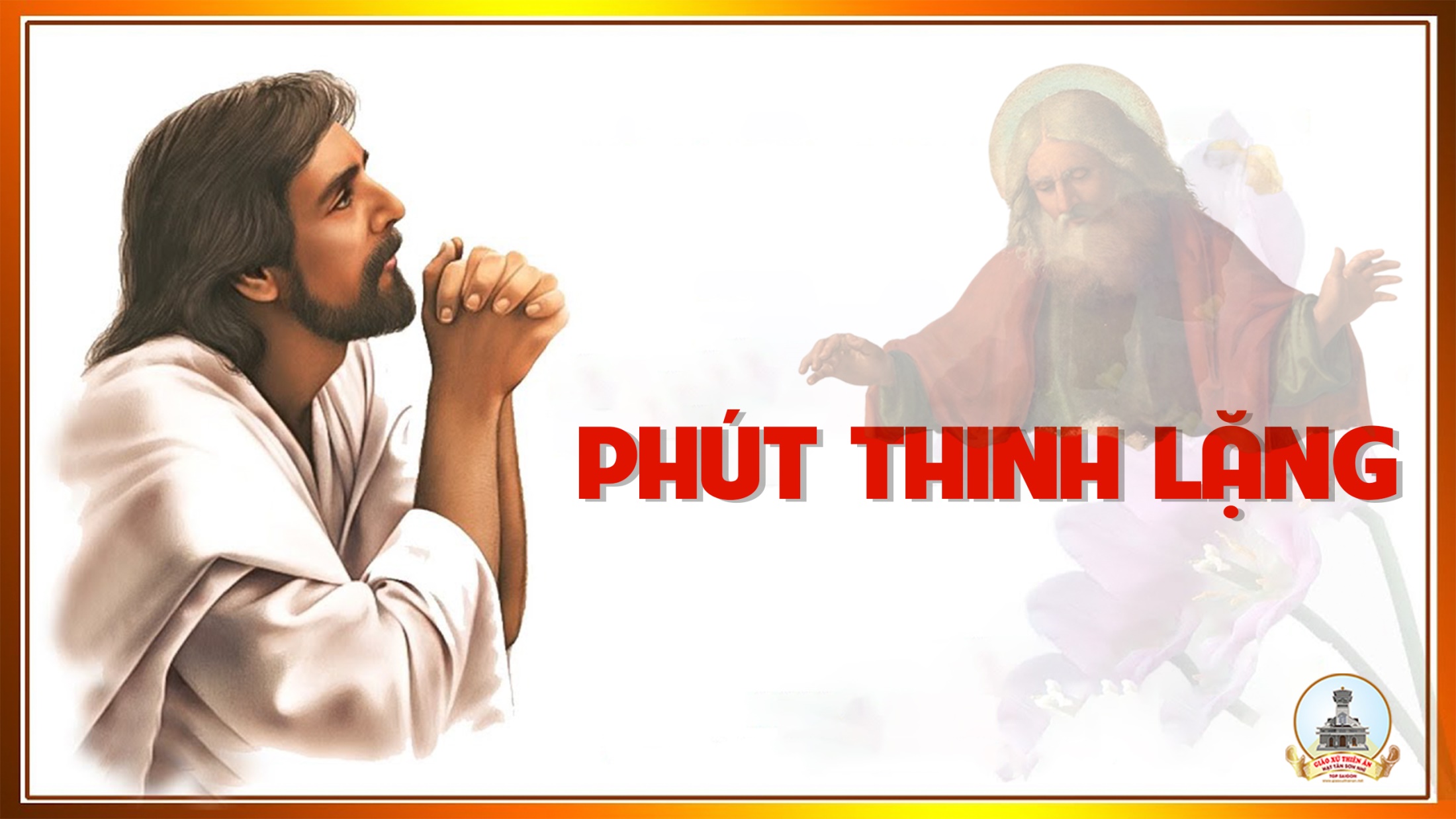 KINH TIN KÍNH
Tôi tin kính một Thiên Chúa là Cha toàn năng, Đấng tạo thành trời đất, muôn vật hữu hình và vô hình.
Tôi tin kính một Chúa Giêsu Kitô, Con Một Thiên Chúa, Sinh bởi Đức Chúa Cha từ trước muôn đời.
Người là Thiên Chúa bởi Thiên Chúa, Ánh Sáng bởi Ánh Sáng, Thiên Chúa thật bởi Thiên Chúa thật,
được sinh ra mà không phải được tạo thành, đồng bản thể với Đức Chúa Cha: nhờ Người mà muôn vật được tạo thành.
Vì loài người chúng ta và để cứu độ chúng ta, Người đã từ trời xuống thế.
Bởi phép Đức Chúa Thánh Thần, Người đã nhập thể trong lòng Trinh Nữ Maria, và đã làm người.
Người chịu đóng đinh vào thập giá vì chúng ta, thời quan Phongxiô Philatô; Người chịu khổ hình và mai táng, ngày thứ ba Người sống lại như lời Thánh Kinh.
Người lên trời, ngự bên hữu Đức Chúa Cha, và Người sẽ lại đến trong vinh quang để phán xét kẻ sống và kẻ chết, Nước Người sẽ không bao giờ cùng.
Tôi tin kính Đức Chúa Thánh Thần là Thiên Chúa và là Đấng ban sự sống, Người bởi Đức Chúa Cha và Đức Chúa Con mà ra,
Người được phụng thờ và tôn vinh cùng với Đức Chúa Cha và Đức Chúa Con: Người đã dùng các tiên tri mà phán dạy.
Tôi tin Hội Thánh duy nhất thánh thiện công giáo và tông truyền.
Tôi tuyên xưng có một Phép Rửa để tha tội. Tôi trông đợi kẻ chết sống lại và sự sống đời sau. Amen.
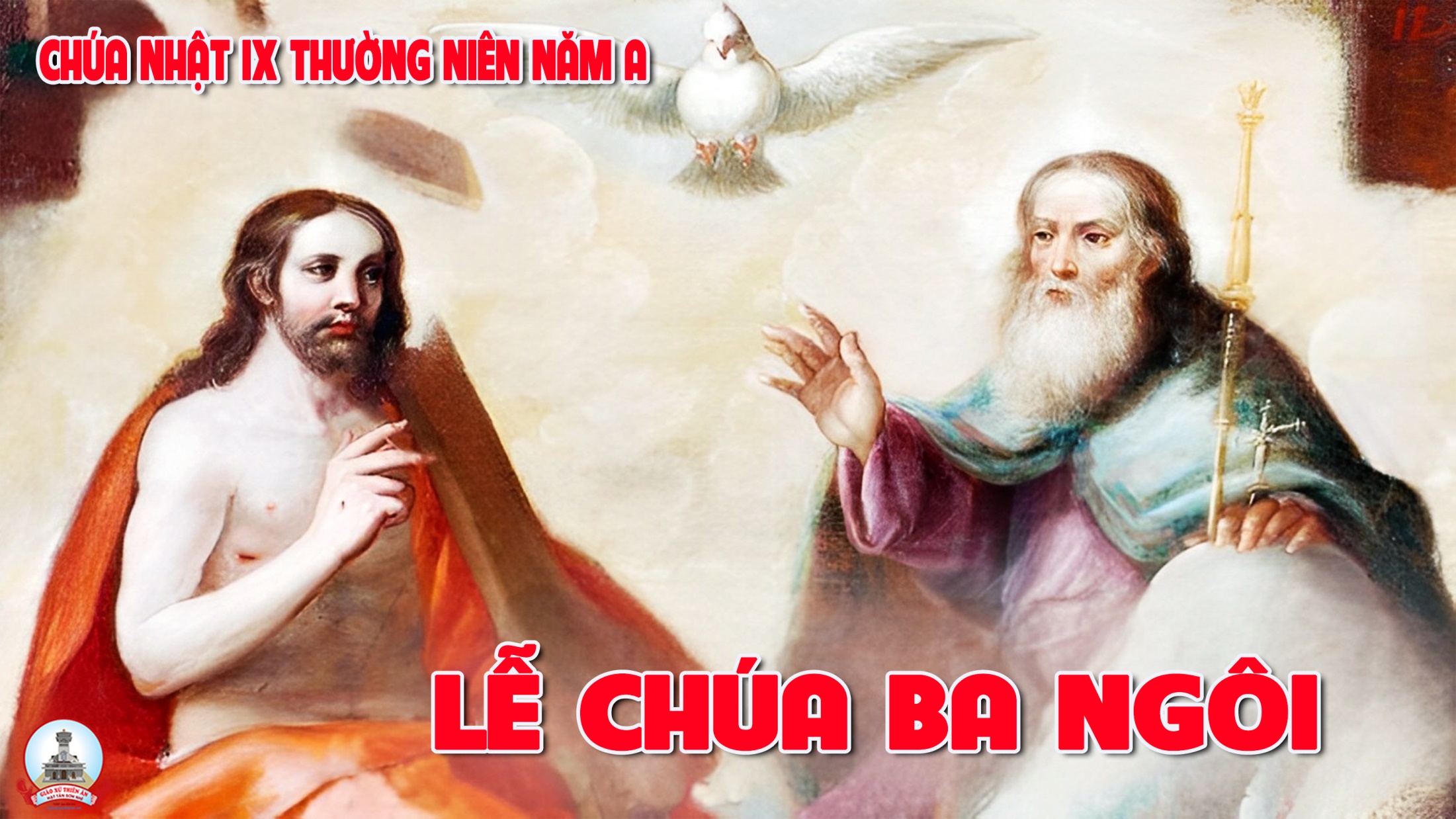 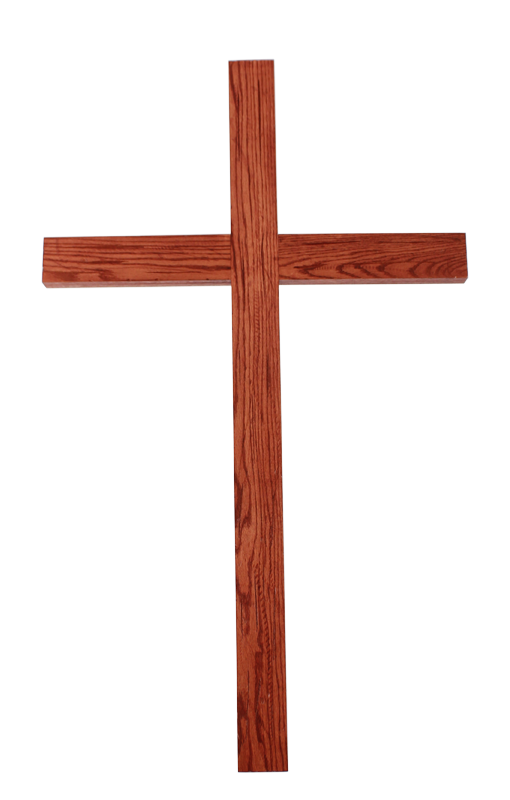 Ca Dâng LễDÂNGNguyễn Duy
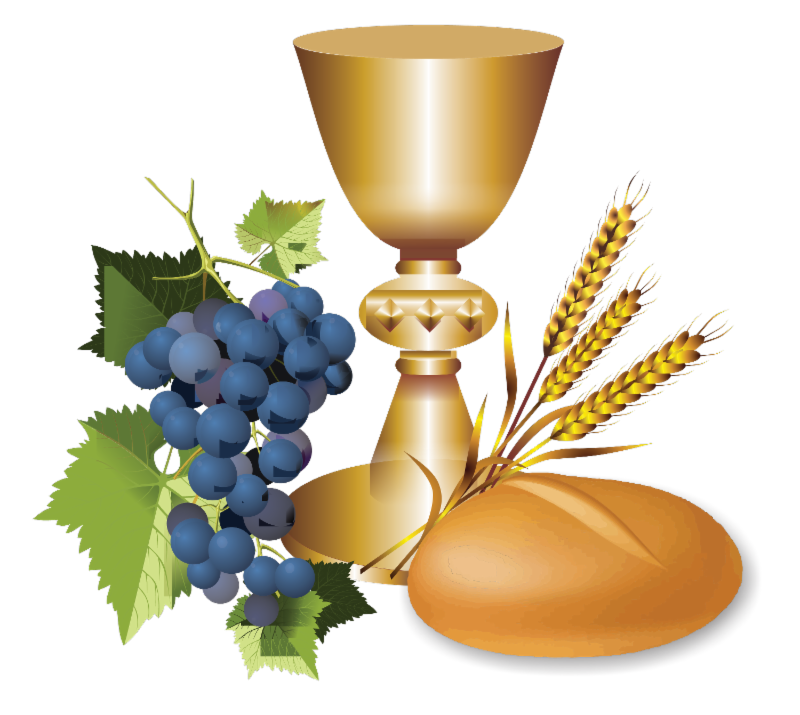 Tk1: Nguyện dâng Chúa lễ tình yêu chân thành, nầy tấm bánh đây rượu nho thơm ngát. Nguyện dâng Chúa đôi bàn tay con hiến, Chúa thương chấp nhận ban phước lành tháng năm.
Đk: Nguyện dâng Chúa tâm tình con thiết tha, xin Cha thương ủ ấp trái tim hồng. Nguyện dâng Chúa bánh rượu thơm trắng trong, xin trung kiên mến yêu Ngài hết lòng.
Tk2: Đoàn con cái đã về đây chung lời, hợp dâng Chúa tâm hồn và thân xác. Nguyện mãi mãi suốt đời yêu nhau hơn, Chúa thương kết hiệp muôn tấm lòng chúng con.
Đk: Nguyện dâng Chúa tâm tình con thiết tha, xin Cha thương ủ ấp trái tim hồng. Nguyện dâng Chúa bánh rượu thơm trắng trong, xin trung kiên mến yêu Ngài hết lòng.
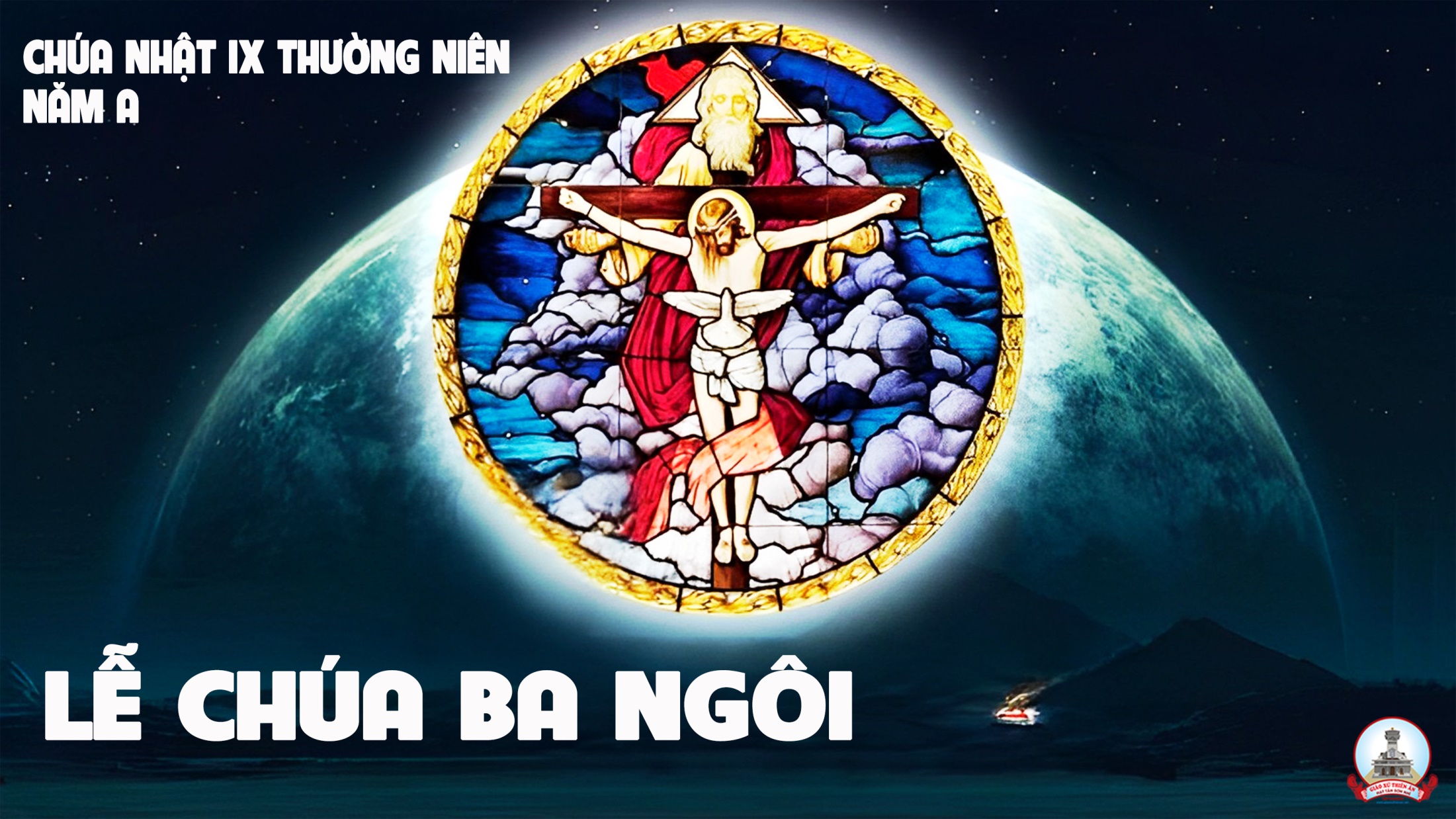 Ca Nguyện Hiệp Lễ 
THIÊN CHÚA BA NGÔI
Lm. Thái Nguyên
Tk1: Mầu nhiệm Thiên Chúa Ba Ngôi là mầu nhiệm tình yêu nhân hậu ai người nào đâu suy thấu. Mầu nhiệm Thiên Chúa yêu thương tác thành dựng nên mọi sự, cho con người chan chứa niềm vui.
Đk: Nào cùng cất tiếng ta hòa lên câu hát chúc tụng. Đấng Chúa Trời tình thương cao vời muôn muôn đời ngàn dân tin kính chung nhau cất lời tụng ca.
**:  Tình trời bao la, ôi lòng Cha thương mến hải hà, xin cảm tạ cùng với Chúa Con, Chúa Thánh Thần ngợp trong ánh sáng muôn muôn đời.
Tk2: Mầu nhiệm Thiên Chúa Ba Ngôi là lời mời gọi con kết hiệp trong một tình yêu duy nhất. Mầu nhiệm Thiên Chúa yêu thương sinh động và luôn tươi hồng, luôn mở rộng đem đến hiệp thông.
Đk: Nào cùng cất tiếng ta hòa lên câu hát chúc tụng. Đấng Chúa Trời tình thương cao vời muôn muôn đời ngàn dân tin kính chung nhau cất lời tụng ca.
**:  Tình trời bao la, ôi lòng Cha thương mến hải hà, xin cảm tạ cùng với Chúa Con, Chúa Thánh Thần ngợp trong ánh sáng muôn muôn đời.
Tk3: Mầu nhiệm Thiên Chúa Ba Ngôi là lời mầu nhiệm đời sống nhân loại kết hợp thành con Thiên Chúa. Mầu nhiệm Thiên Chúa Ngôi Hai xuống trần nhập thể làm người, chịu khổ hình thập giá vì ta.
Đk: Nào cùng cất tiếng ta hòa lên câu hát chúc tụng. Đấng Chúa Trời tình thương cao vời muôn muôn đời ngàn dân tin kính chung nhau cất lời tụng ca.
**:  Tình trời bao la, ôi lòng Cha thương mến hải hà, xin cảm tạ cùng với Chúa Con, Chúa Thánh Thần ngợp trong ánh sáng muôn muôn đời.
Tk4: Mầu nhiệm Thiên Chúa Ba Ngôi trọn chiều dài lịch sử nhân loại cho đời hồng ân cứu rỗi. Mầu nhiệm Thiên Chúa Ngôi Ba sống động đổi mới nhân trần, cho mọi người vui sống tình thân.
Đk: Nào cùng cất tiếng ta hòa lên câu hát chúc tụng. Đấng Chúa Trời tình thương cao vời muôn muôn đời ngàn dân tin kính chung nhau cất lời tụng ca.
**:  Tình trời bao la, ôi lòng Cha thương mến hải hà, xin cảm tạ cùng với Chúa Con, Chúa Thánh Thần ngợp trong ánh sáng muôn muôn đời.
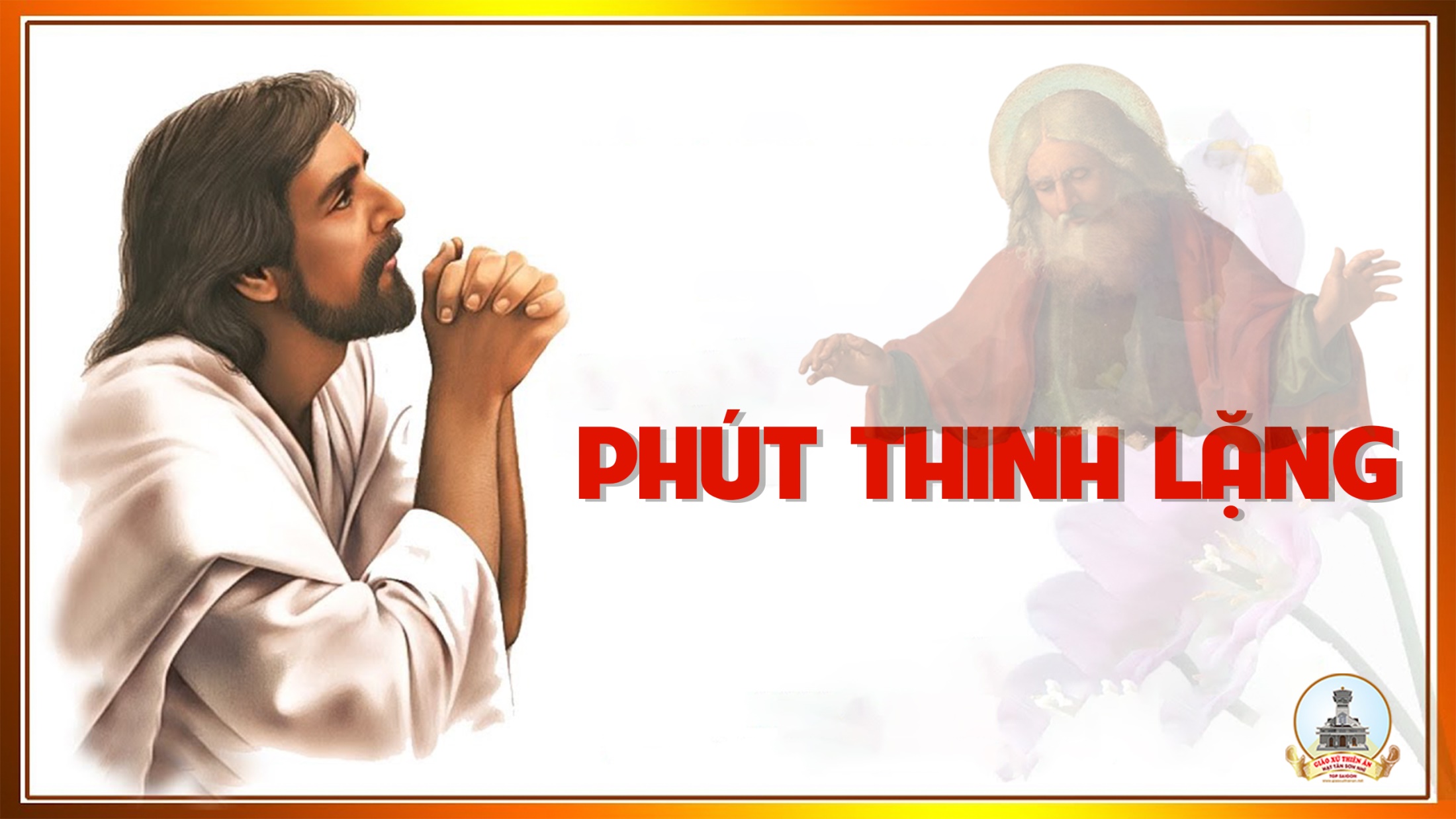 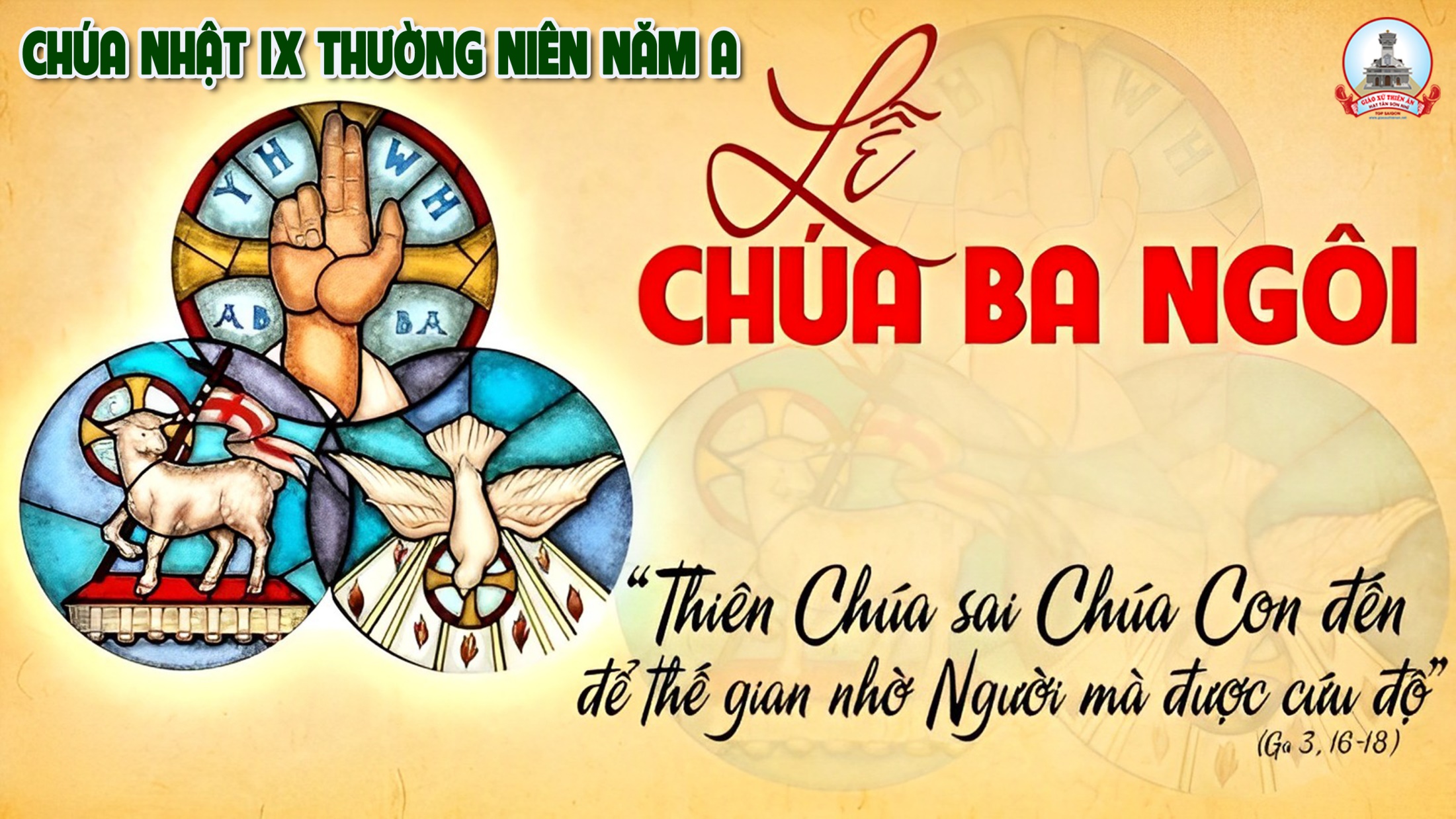 Ca kết lễ
Hồng Ân Chúa Bao La
Lm. Thiện Cẩm
Đk: Hồng ân Chúa bao la tuôn đổ xuống chan hòa. Tuy tay con nhỏ bé bao nhiêu cũng không vừa.
Tk1: Chính tay Ngài đã dựng nên con Thần Khí Ngài làm cho con sống. Tình yêu Ngài ngày đêm ấp ủ lời Ngài dẫn dắt con trên đường.
Đk: Hồng ân Chúa bao la tuôn đổ xuống chan hòa. Tuy tay con nhỏ bé bao nhiêu cũng không vừa.
Tk2: Muôn ơn lành vẫn hằng ban cho con lấy gì đền đáp cho xứng. Chỉ dâng Ngài đời con bé nhỏ đời hồng ân chứa chan vui mừng.
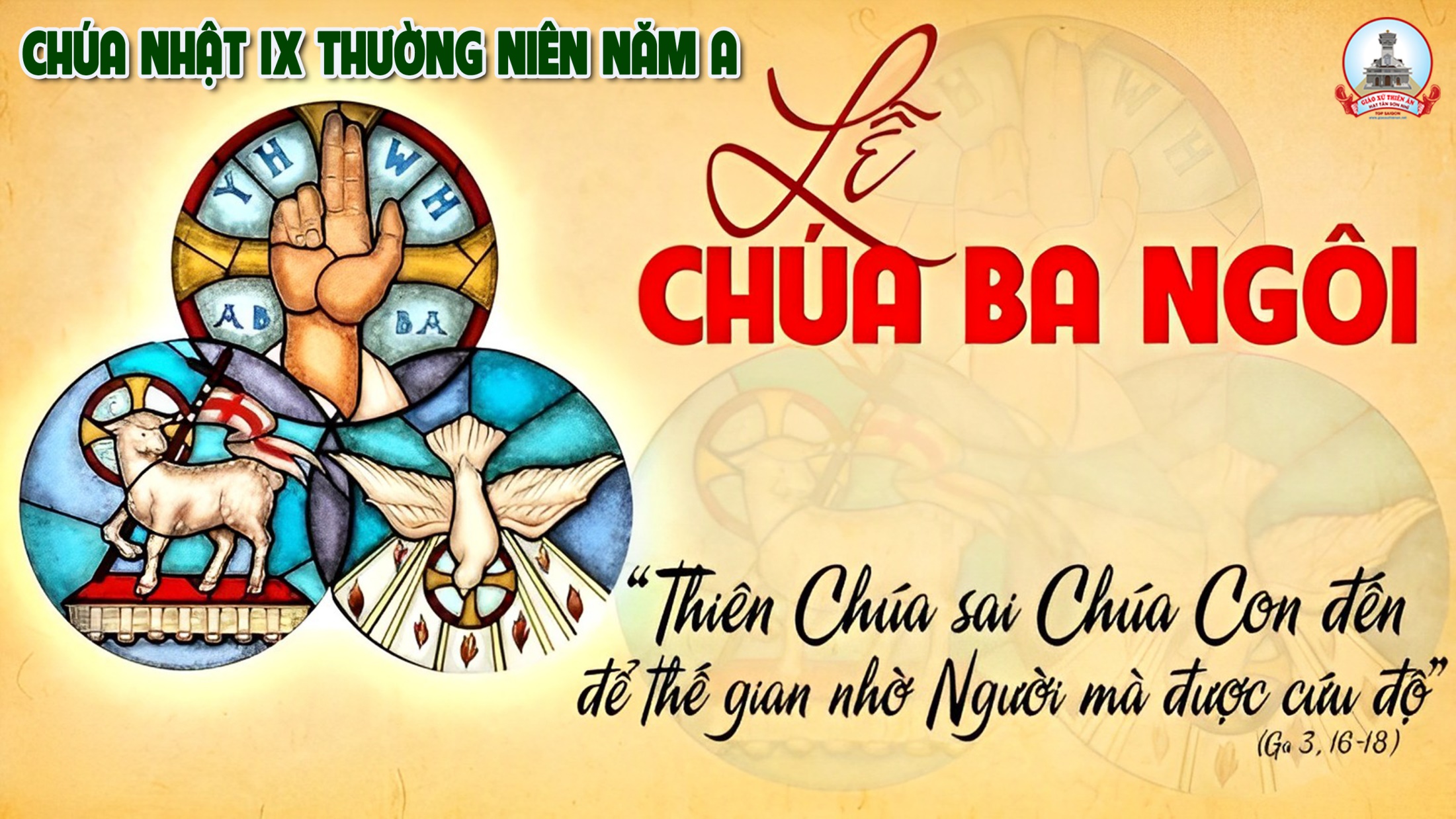